2 класс. Сигнальная карточка
Микротема
Уточнения из текста
3 класс. Схема «Паутинка»
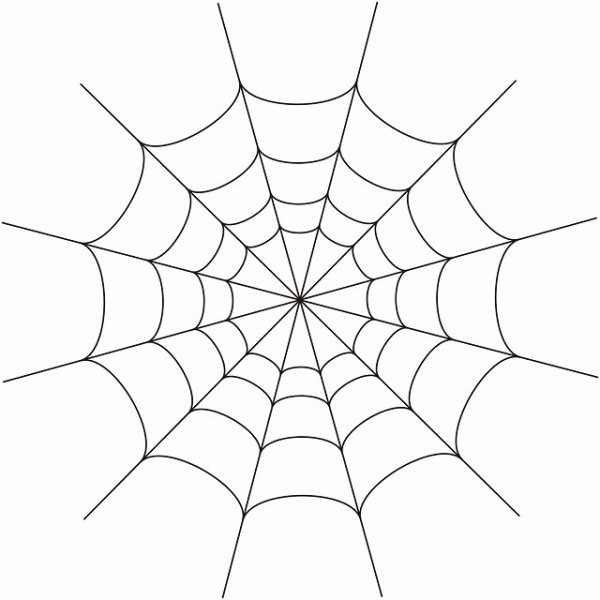 3 класс. Схема «Паутинка»
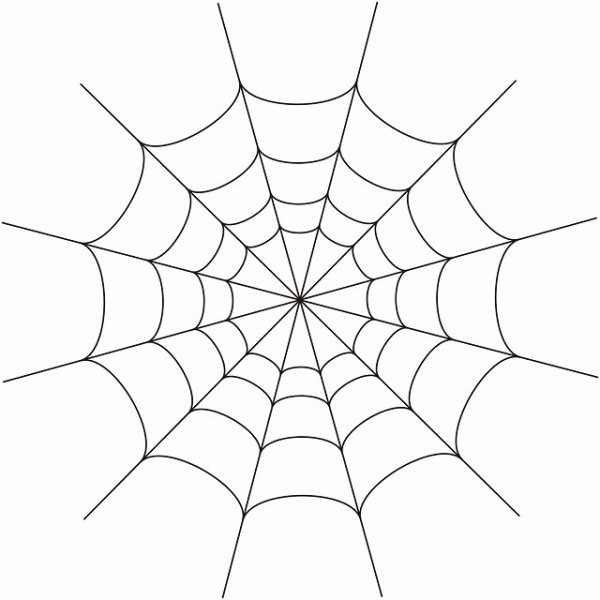 ограда
ваза
столб
Н
Т
шпалера
решётка
И
Е
Й
фонтан
Л
музей
С
А
статуя
лабиринт
Д
аллея
летник
партер
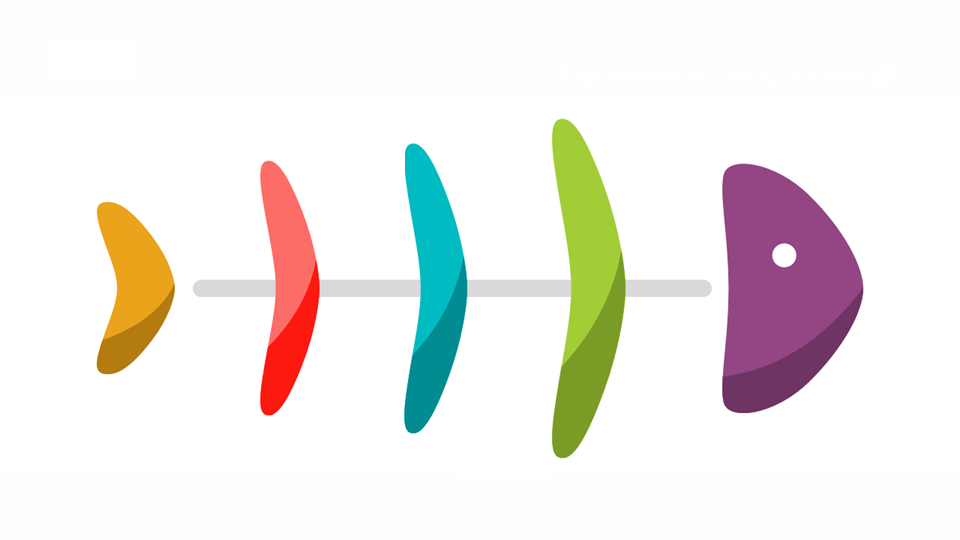 4 класс. Схема «Рыбка»
Буквенные выражения
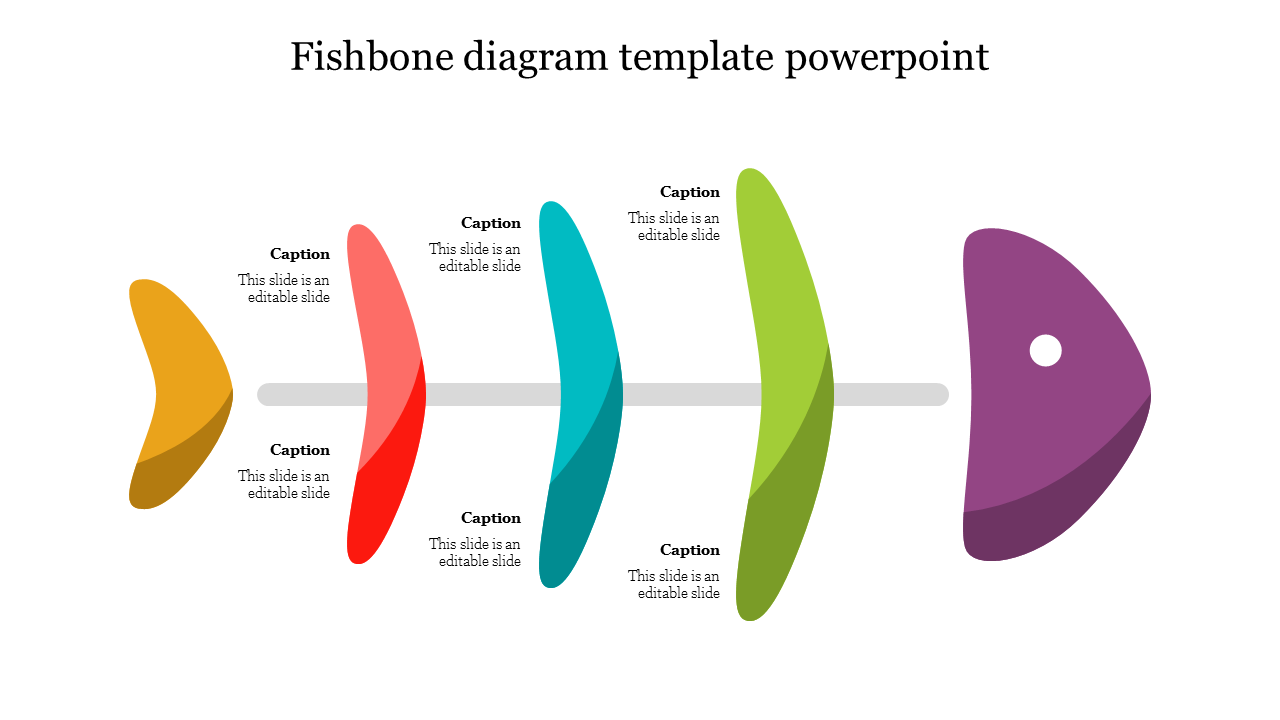 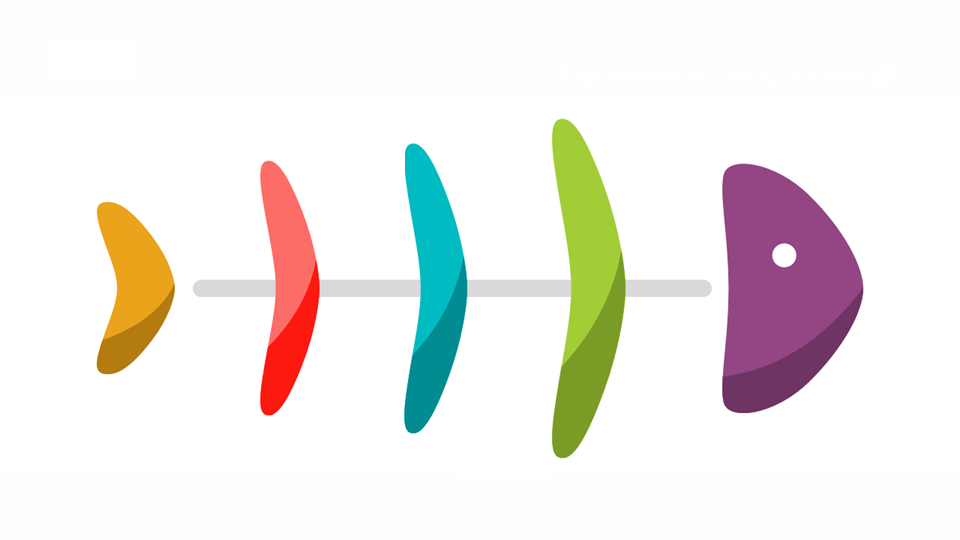 4 класс. Схема «Рыбка»
Буквенные выражения
лифт
вентиляционная шахта
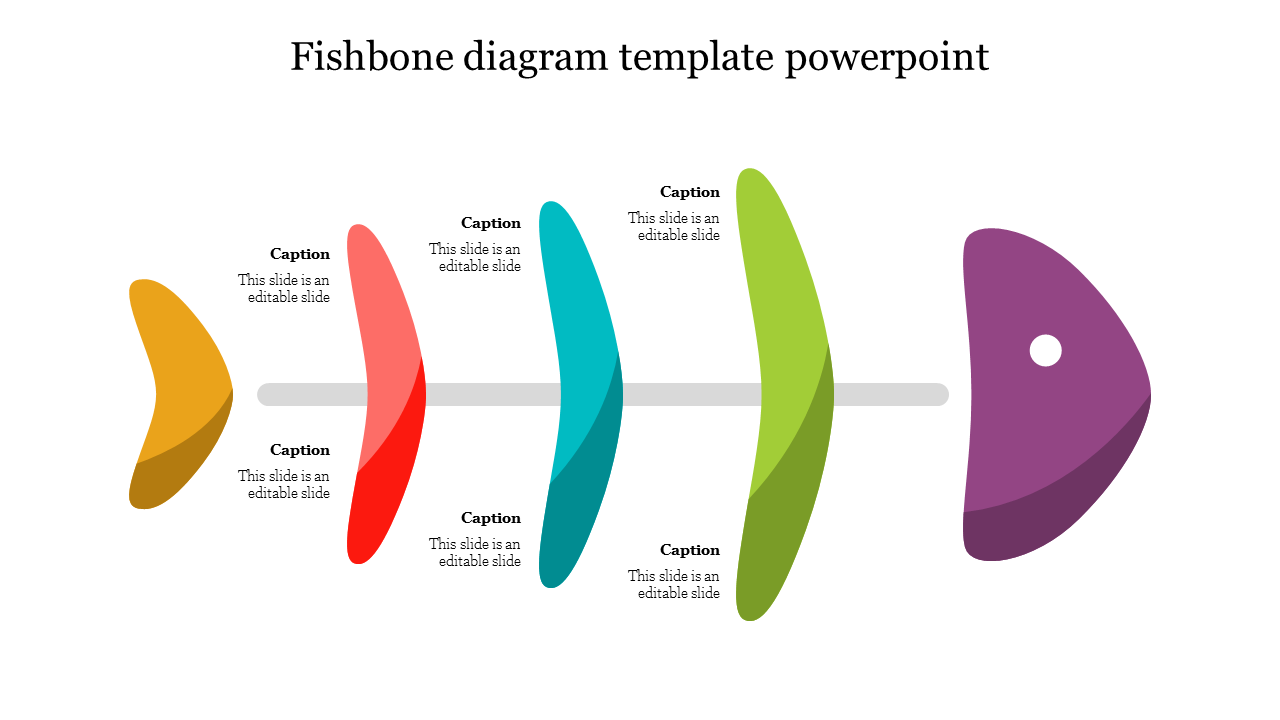 металлический каркас
Вопрос. 
На что повлияли новые архитектурные решения?
Ответ.
 Новые технологии приносят пользу человеку.
увеличение пространства
циркуляция воздуха
удобство передвижения